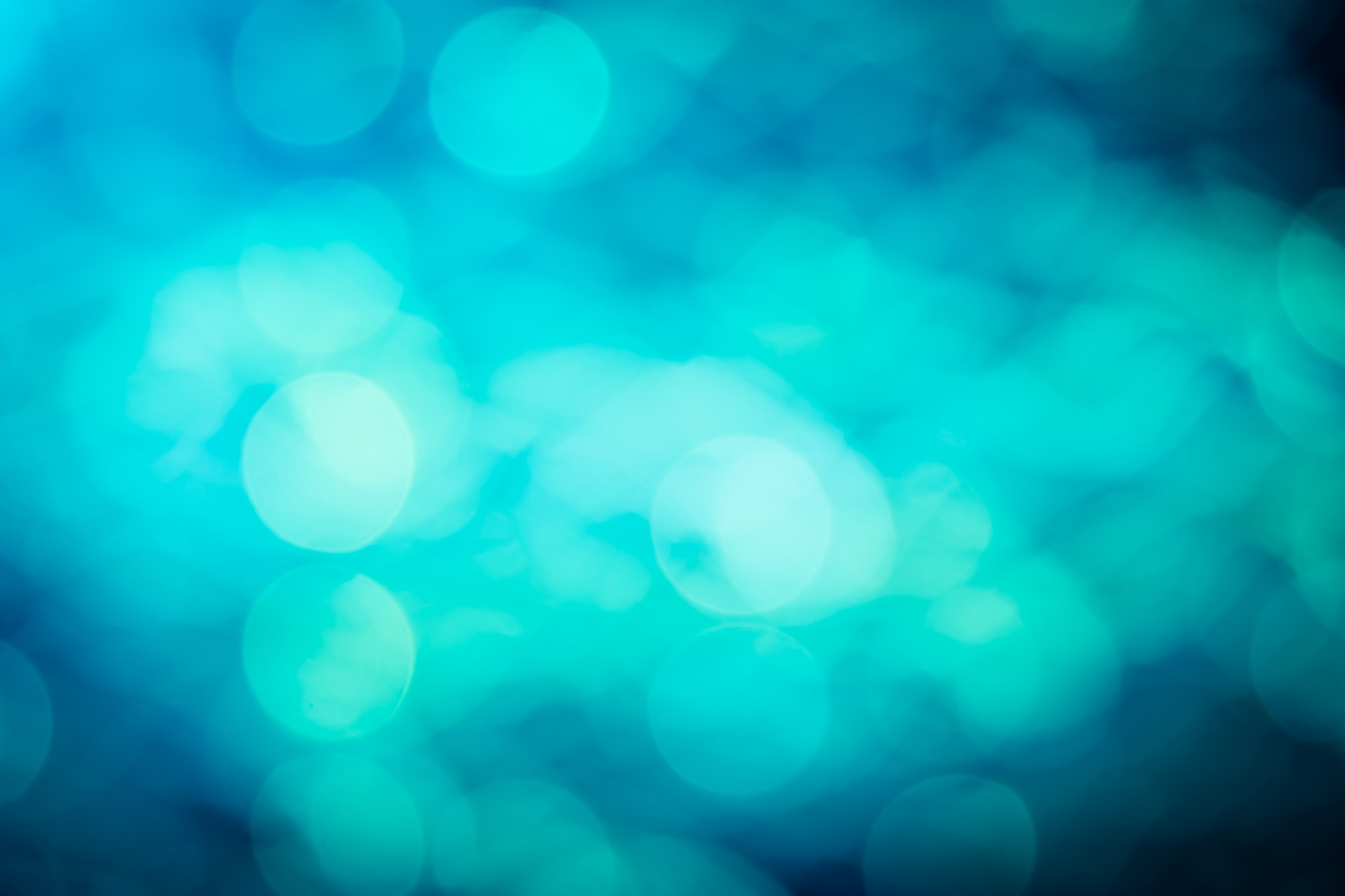 Things to
be Thankful
for Today
Cultivating 
Compassion
C
Directing our compassionate mind:
Observing compassion & 
Benefits of compassion
Additional Readings
[Speaker Notes: Additional Required Readings:
Read these short articles before class 
Observing Compassion (and Kindness) 
https://greatergood.berkeley.edu/article/item/how_our_bodies_react_human_goodness 
Benefits of Loving-kindness Meditation 
https://emmaseppala.com/18-science-based-reasons-try-loving-kindness-meditation-today/ 
Why Self-Compassion beats Self-Confidence 
https://www.nytimes.com/2017/12/28/smarter-living/why-self-compassion-beats-self-confidence.html]
Today’s Agenda
Things to be Thankful  for Today
Breath awareness
Observing compassion
Benefits of compassion
Loving-Kindness Meditation
[Speaker Notes: Breath awareness meditation]
Observing Compassion –A 1st grader’s act of kindness
[Speaker Notes: Instructor Notes:
A 1st grader’s act of kindness just restored our faith in humanity
https://youtu.be/qYAHRW9ApRQ (3:27)

[discuss within the context of the reading How Our Bodies React to Seeing Goodness]]
Discuss the video
How did you feel while watching the video?

What connections can you make between the video and the reading “How our bodies react to seeing goodness”?

Would Vincent’s behaviors be best categorized as kindness or compassion? Why?
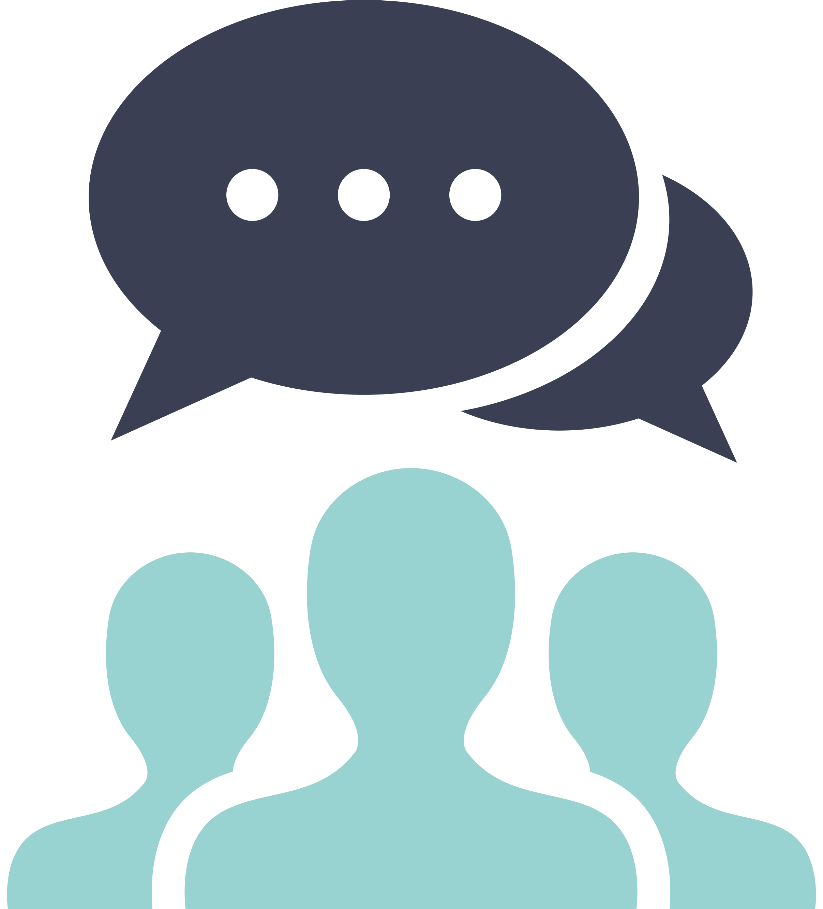 [Speaker Notes: Instructor Notes:
A 1st grader’s act of kindness just restored our faith in humanity
https://youtu.be/qYAHRW9ApRQ (3:27)

After watching the video, discuss it within the context of the reading How Our Bodies React to Seeing Goodness.]
Benefits of Compassion
[Speaker Notes: Instructor Notes:
The Science of Compassion
https://youtu.be/UUAsFrEOO_A (2:48)

[connect to Seppala reading]]
Benefits of Self-Compassion
[Speaker Notes: Instructor Notes:
https://youtu.be/qTGIbGSCvEI (3:48)

[connect to NYT reading Why Self-Compassion Beats Self-Confidence]]
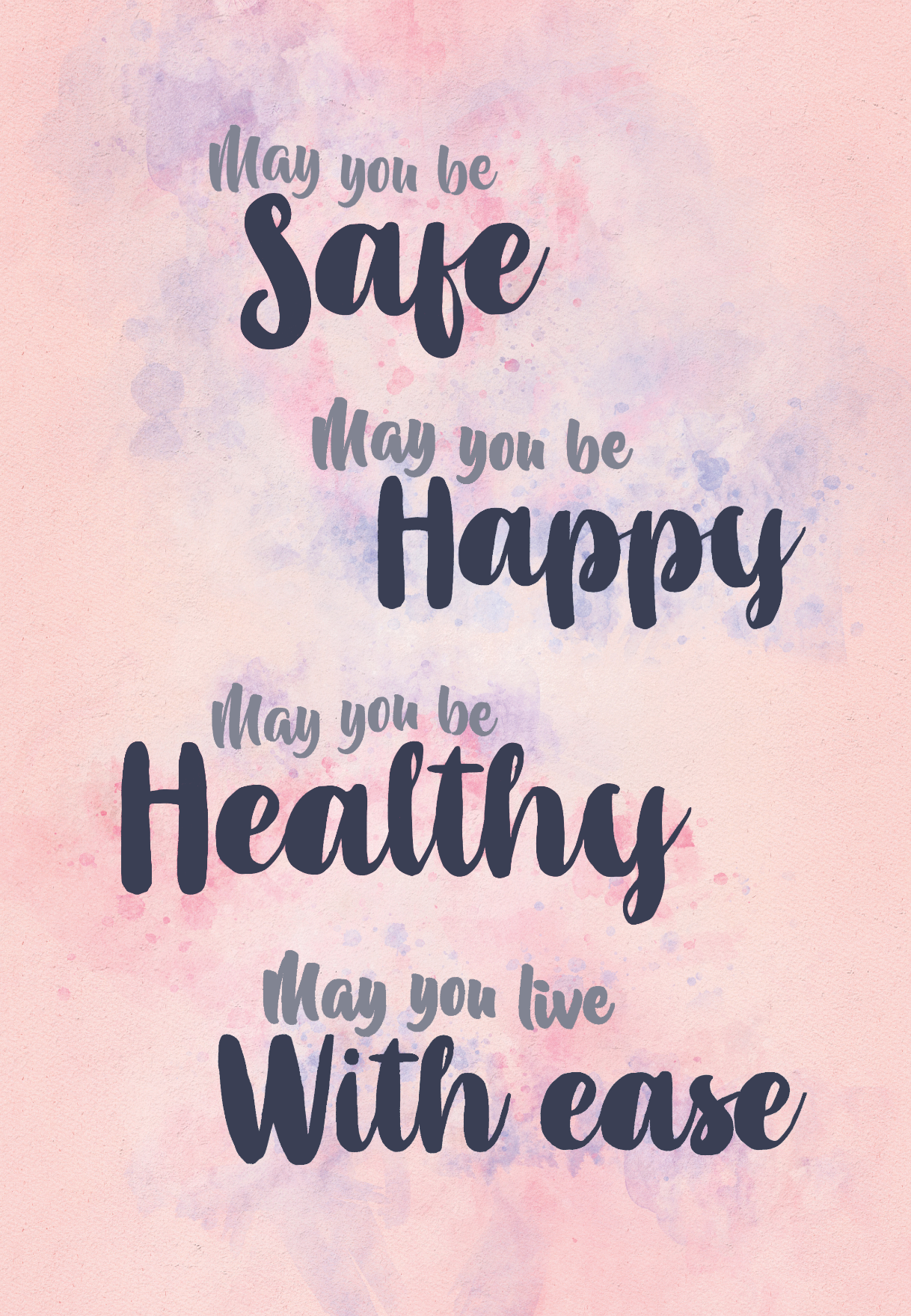 Loving-Kindness Meditation